ЦРЗиМТ при МЗ КР как субполучатель гранта ГФ
Бишкек 2023г.
ЦРЗиМТ при МЗ КР (1)
Центр развития здравоохранения (ЦРЗ) создан МЗ КР в 2006 г. с целью оказания содействия в повышении потенциала сектора здравоохранения и создания устойчивой системы здравоохранения республики. 
В 2019 г. МЗ КР учредил Центр развития здравоохранения и медицинских технологий (ЦРЗиМТ) (приказ № 797 от 26 июля 2019 г.) как государственное учреждение с целью научно-методологического сопровождения МЗ КР для развития устойчивой и результативно функционирующей системы здравоохранения в стране.  
Учреждение ЦРЗиМТ в 2019 ознаменовало исполнение МЗ КР мероприятия № 7.2.2 (пункт 1) из Плана мероприятий реализации Программы Правительства Кыргызской Республики по охране здоровья населения и развитию системы здравоохранения на 2019-2030 годы «Здоровый человек – процветающая страна».
ЦРЗиМТ при МЗ КР (2)
Согласно Уставу ЦРЗиМТ, его целью является оказание содействия МЗ КР в развитии системы здравоохранения и повышении потенциала работников здравоохранения путем продвижения современных подходов, методов и технологий, ориентированных на:
Выработку эффективной политики здравоохранения, основанной на потребностях населения; 
Улучшение качества медицинских услуг; с учетом знания ожидаемых результатов предполагаемых лечебно-профилактических вмешательств;
Создание системы непрерывного развития знаний и навыков руководителей организаций здравоохранения, способствующей практике управления, ориентированного на результаты; 
Дальнейшее развитие и координация информационного и образовательного ресурса в системе здравоохранения и повышение его качества для медицинских работников, включая ускоренное внедрение цифровых технологий.
ЦРЗиМТ при МЗ КР (3)
Важным направлением деятельности ЦРЗиМТ является подготовка МЗ КР к функции основного получателя гранта Глобального Фонда по борьбе с ВИЧ-инфекцией, туберкулезом и малярией. 
Июнь 2019 г. - заседание СКК было принято решение о передаче МЗ КР в качестве основного получателя в части финансирования мероприятий государственных учреждений (“ЗА” - проголосовало 11 человек)
Январь 2020 г. - приказом  МЗ КР №3 от 09.01.2020 года был создан отдел координации международной помощи при ЦРЗиМТ г. для передачи функций основного получателя МЗ КР

Февраль 2020 г. - ЦРЗиМТ при МЗ КР прошел предоценку

Работа была отложена в связи с пандемией коронавирусной инфекции
[Speaker Notes: ЦРЗиМТ принимал участие в подготовке заявки страны на получение Гранта ГФ на период 2021-2023 годы, 2024-2026 годы, а также в предварительной оценке готовности к основному реципиентству, являющемуся подготовительным этапом для оценки Местным агентом Глобального Фонда. 
В соответствии с Приказом МЗ КР конце 2022г. создана группа реализации проекта (ГРП) ЦРЗиМТ при МЗ КР Гранта ГФ, которая в течении периода 2023г. разработает план постепенного перехода от реципиентства к основному получателю Гранта ГФ министерством здравоохранения.]
ЦРЗиМТ при МЗ КР (4)
С мая 2022 г. работа возобновлена согласно письма МЗ КР в КСОЗ (№01-1/1-1095 от 14.05.2022 г.)

С июня 2022 г. проведены ряд встреч с МЗ КР и проектом ПРООН где были согласованы: план, бюджет, функциональные обязанности и другие вопросы передачи средств

Июль 2022 г. - приказ МЗ КР о создании группы по реализации проектов ГФ в ЦРЗиМТ при МЗ КР (№910 от 28.07.2022 г.)
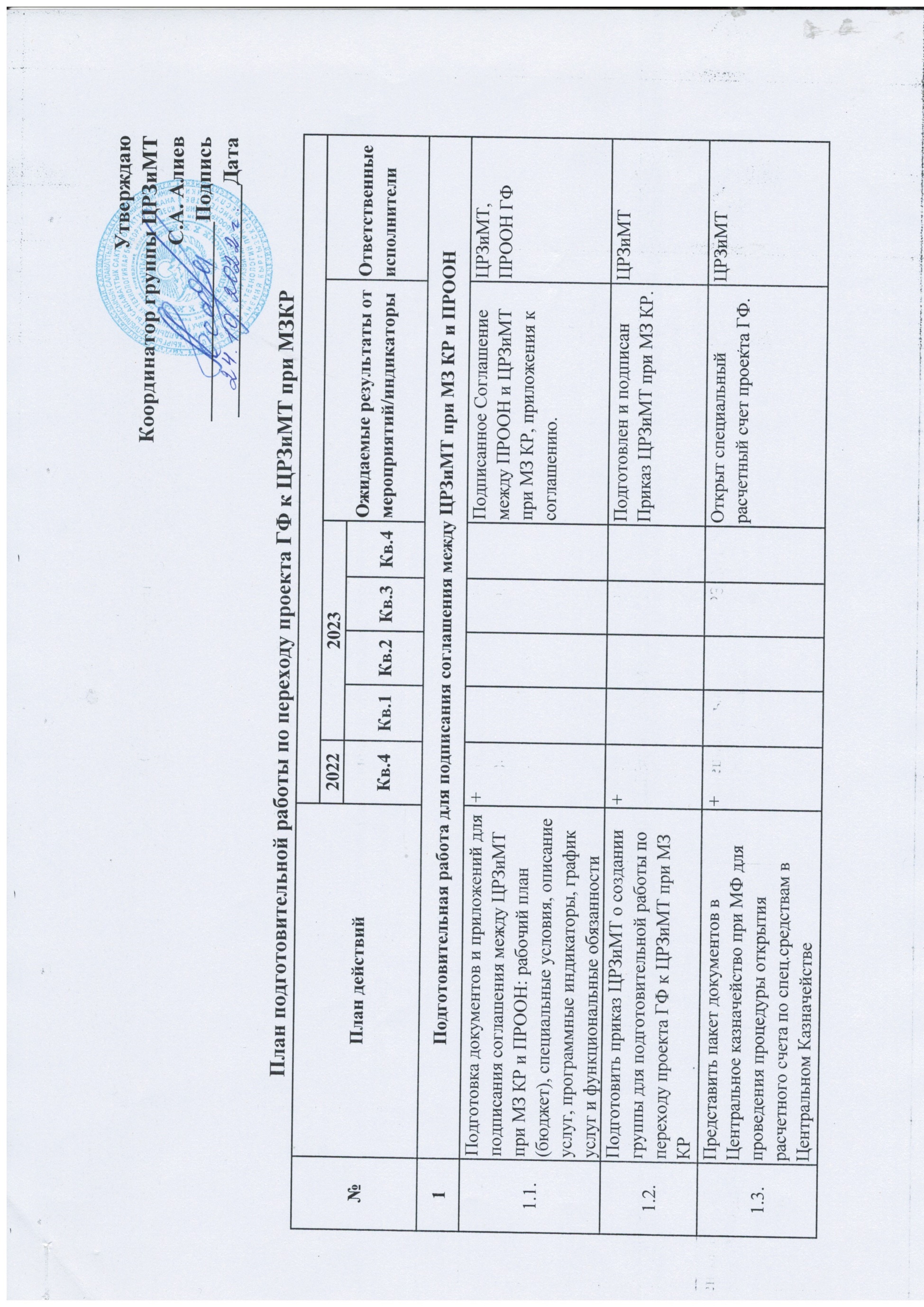 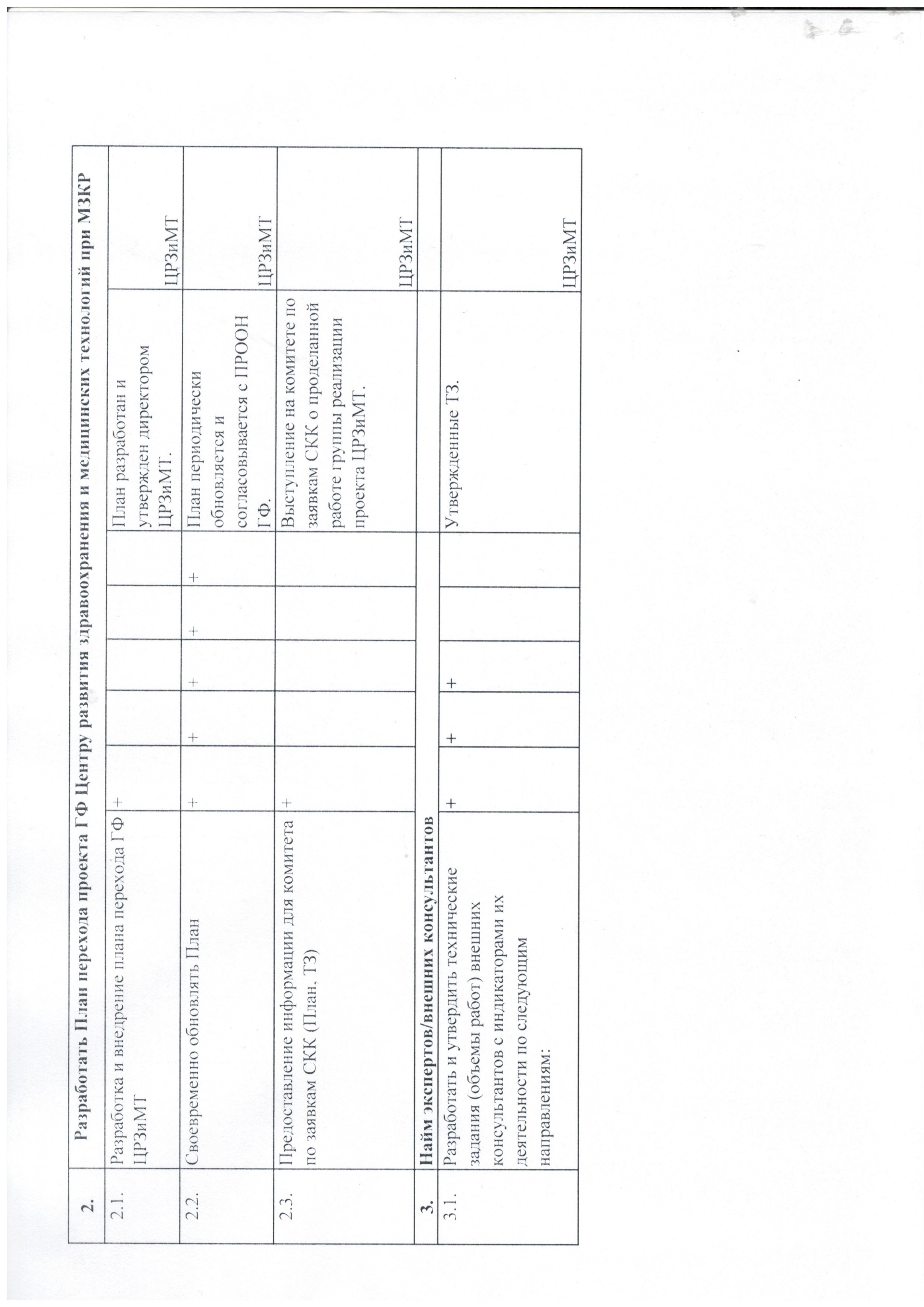 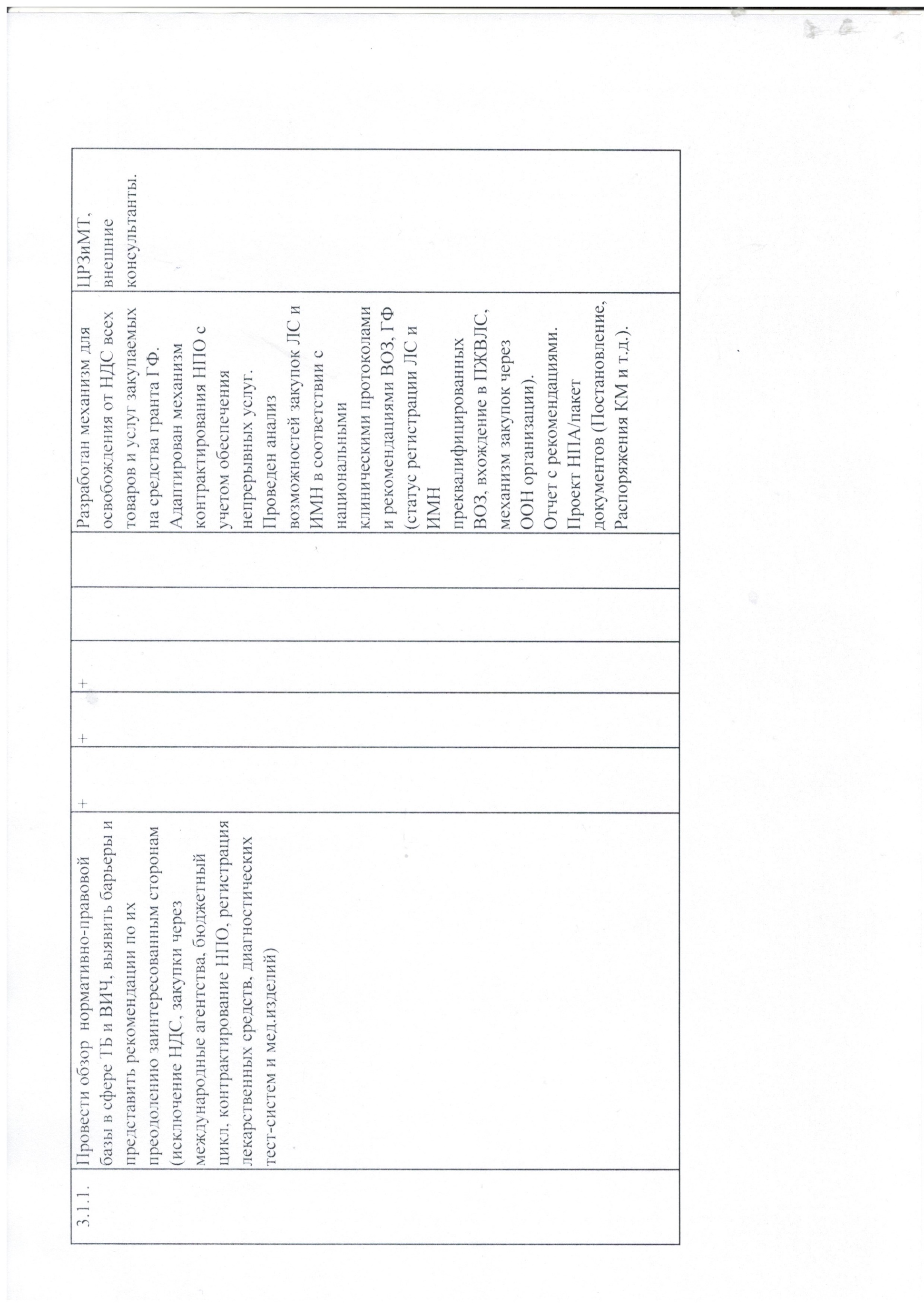 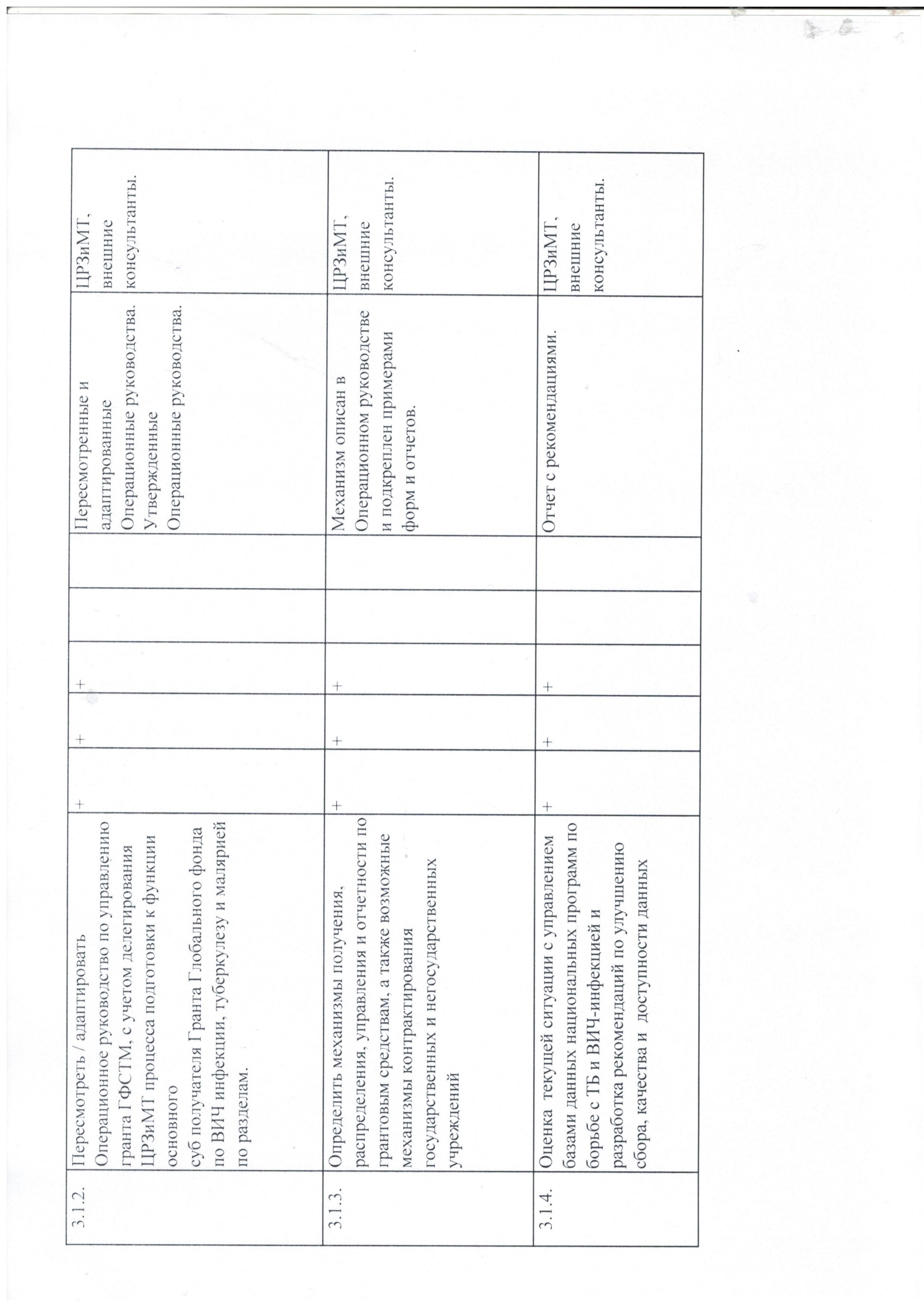 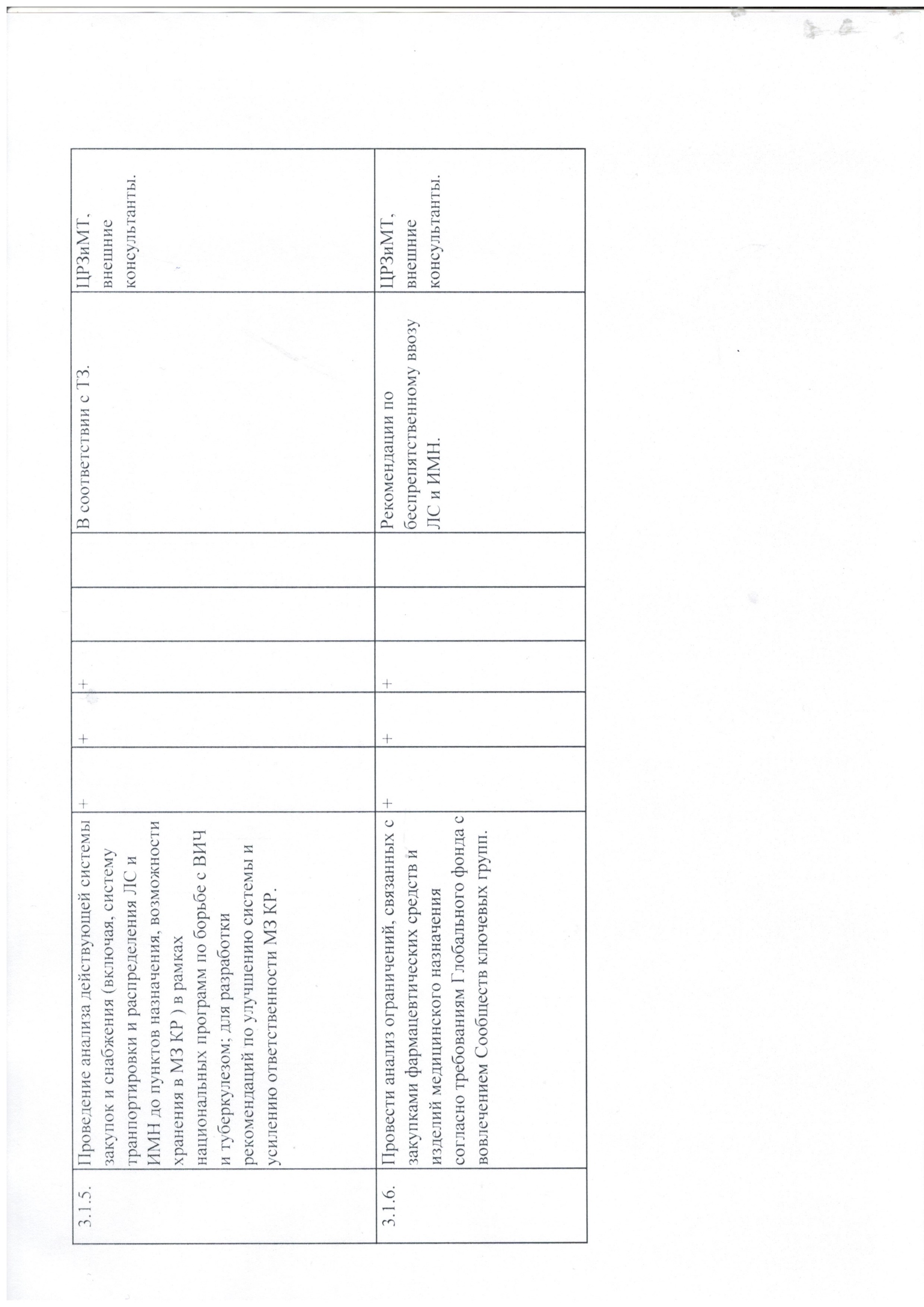 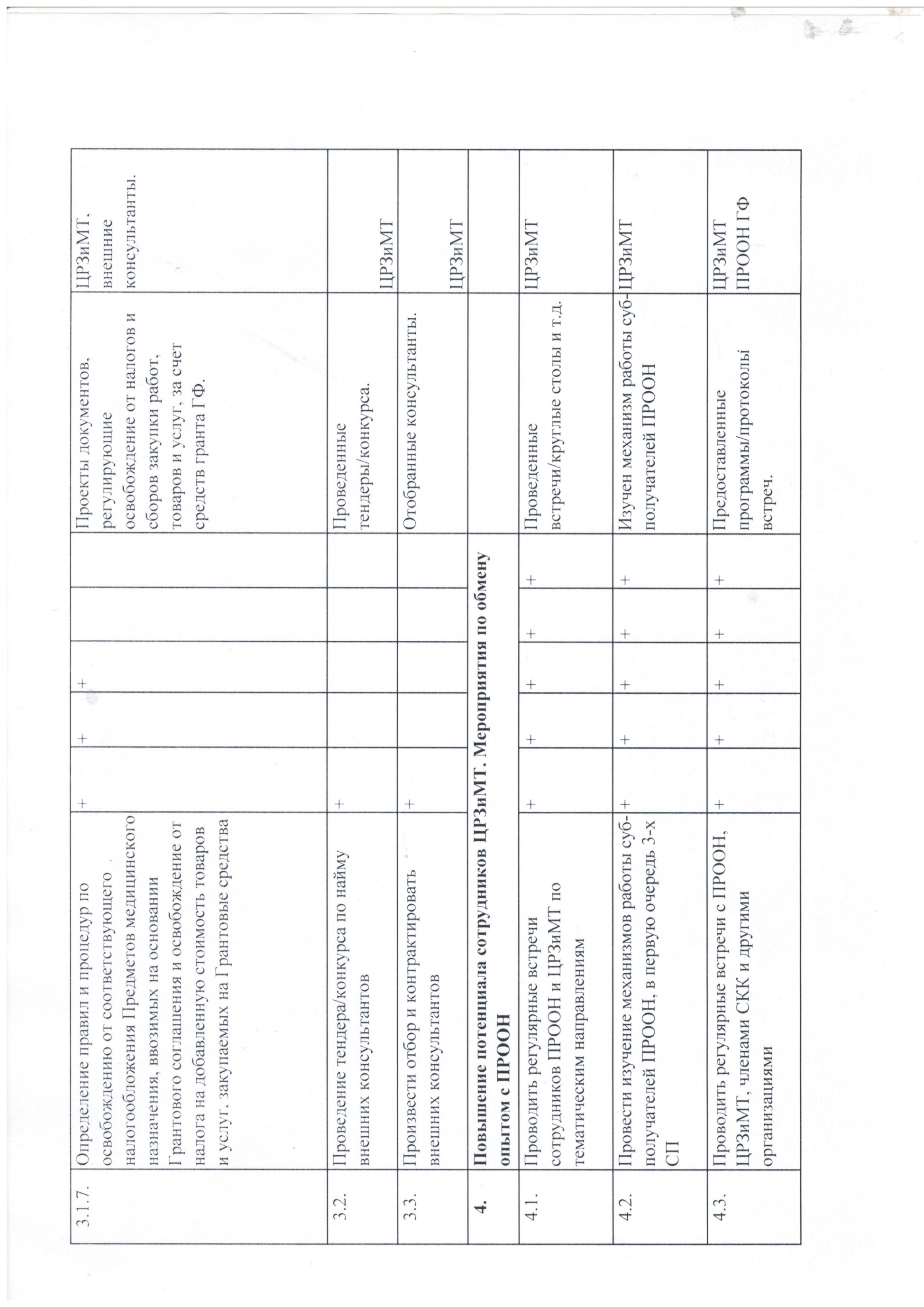 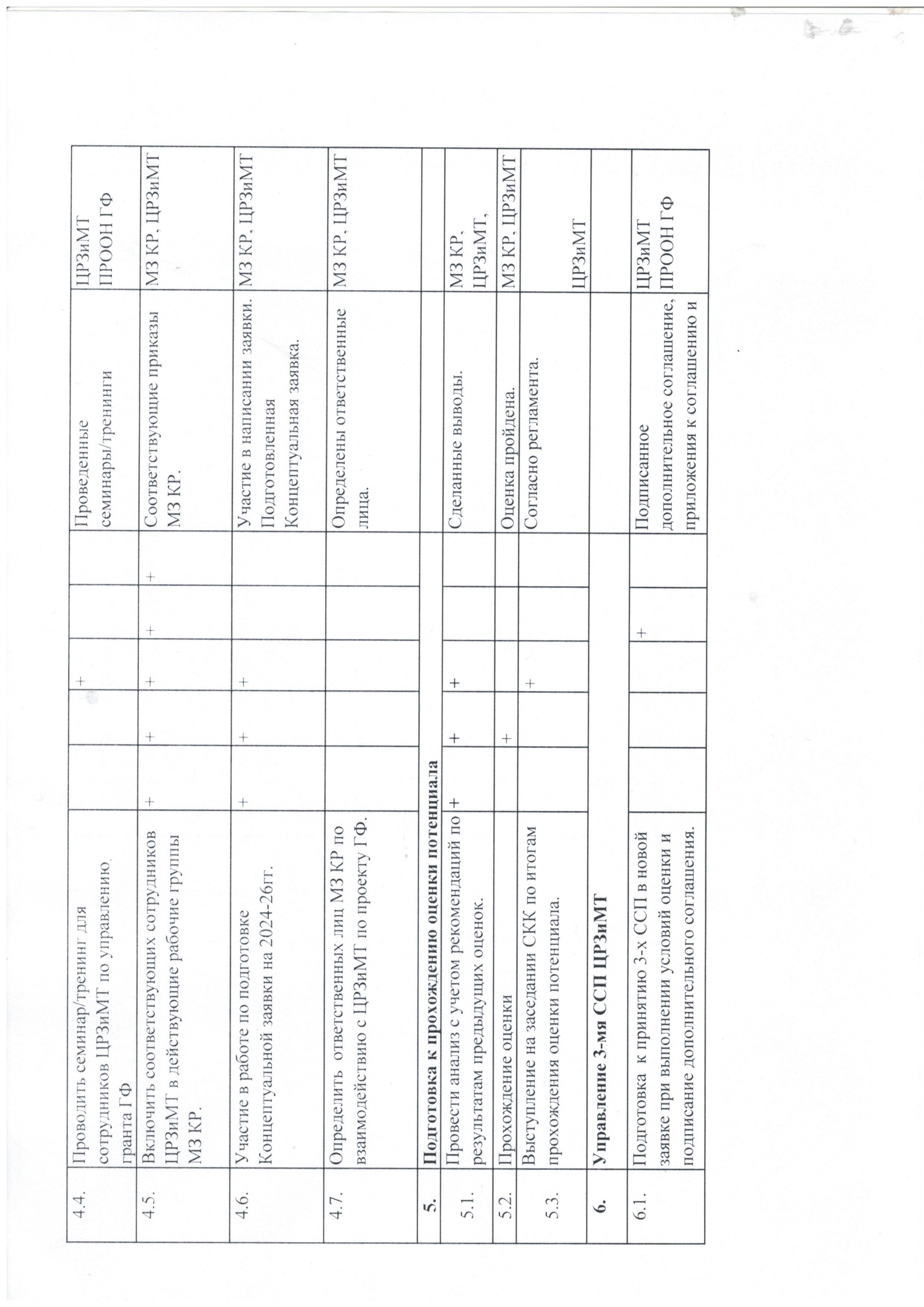 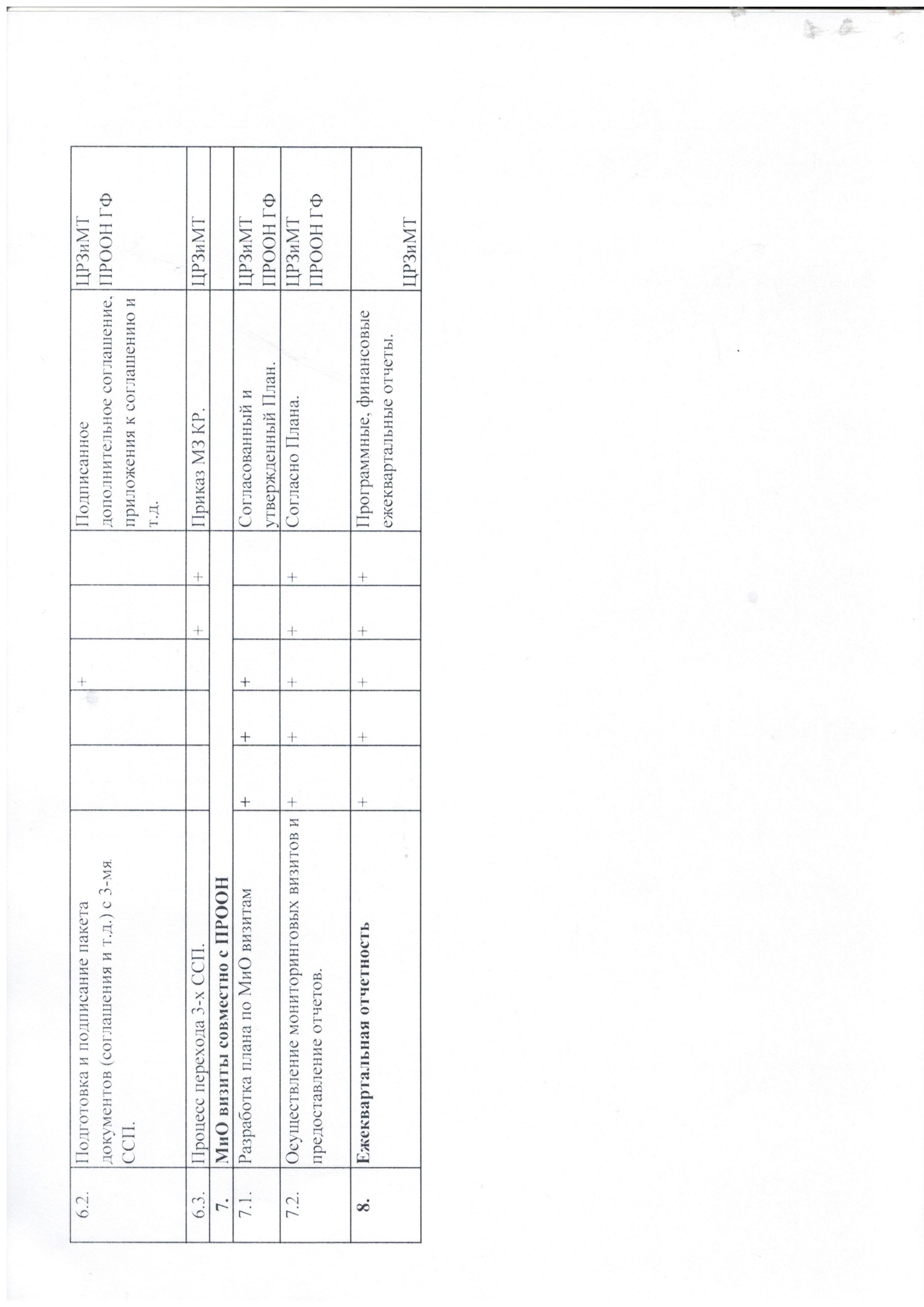 Выполненные мероприятия по Плану (1)
Выполненные мероприятия по Плану (2)
Выполненные мероприятия по Плану (3)
[Speaker Notes: Остальные мероприятия будут проводиться по Плану]
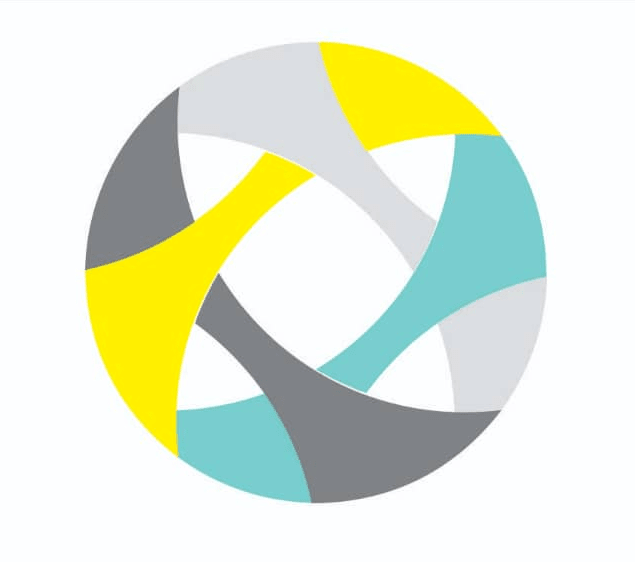 Благодарю за вниманиеhr@chsd.med.kg